цель: Организовать деятельность учителей школы по внедрению новых подходов обучения
Малокомплектная школа
Русского языка обучения
Количество учащихся: 45
Подготовительная школа 5
Количество учителей: 16
Высшее образование: 9
Среднее специальное образование:7
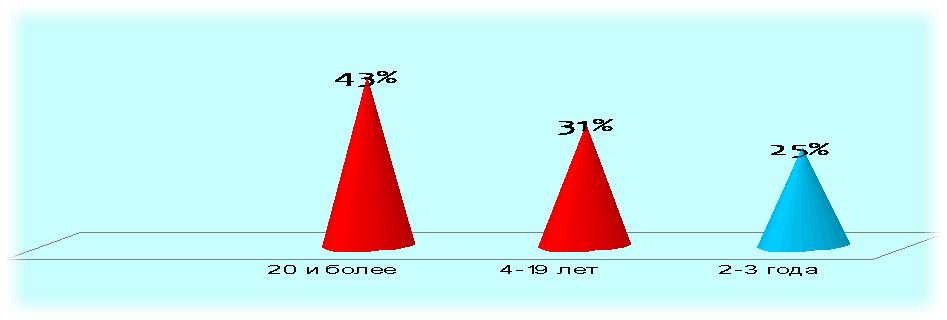 Результаты родительского опроса
Приоритет: обеспечение домашней работы в процессе 
обучения, дальнейшее улучшение отношений с родителями, 
повышение профессиональных знаний учителей с учетом особенностей учеников;
Результаты анкетирования учителей
Общее количество учителей - 16 Участвовали -15
Заместители директора 2
педагог 13
В школе мы обсуждаем качество преподавания  92%
Учителя уделяют время чтобы сделать анализ сообственной работы в классе 44%
Исследования размышления
В школе мы анализируем и дополняем наши планы  71%
Наши чели, расчитанные на длительный период, отражены в наших школьных планах  48%
Планирование
Администрачия и персонал школы работают сообща для того чтобы определить дальнейшие направления78%
Мнение учеников -27%
спрашиваем родителей об их мнениях -38%
Вовлеченные
Профессиональное обучение ценнится в школе 74%
Привлечение сторонних организаций к развитию школы47%
Развитие персонала
Мы выполняем задачи в команде 89%
Сотрудники выполняющие координирующую функчию очень опытны в работе с коллегами 56%
Координация
Сотрудники школы имеют четкое представление о том, куда мы продвигаемся 67%
Руководители МО выполняет сложные задачи44%
Лидерство
Голос ученика
Способы ведения урока
Характерные черты учителя
-С ним легко поговорить на различные  темы  72%
-Оказывает поддержку и вдохновляет 72%
-Понятно и четко излагает идеи темы на уроках 64%
-Учитель не делает выводов по дисчиплине 57%
- Учитель поощряет хорошее поведение67%
О классе
- Методика стиль преподавания 60%
-Между вами и учителем постоянное взаимодействие 51%
-Во время урока предоставлены различные задания для выполнения  64%
- Оценивание соответствует тем целям, по которым вы работаете 64%
- Оценивание соответствующие, оно следует из того чем вы занимаетесь 64%
Оценивание
Приоритет: поощрять постоянную поддержку самостоятельность путем совершенствования новых методов обучения, оценки, обратной связи
Вы не можете решить проблему, пока не признаете, что она у вас есть                                          Харви Маккей
Организовать  методическую работу в школе, направленной на рост специально-
 предметной компетентности и объективной необходимостью повышения
 психолого – педагогической компетентности, способствующей развитию как учителя
 так и ученика; высокой информацией образовательной среды и недостаточной
 подготовленностью педагогических кадров к работе в данных условиях
Взаимодействие 
семьи и школы 
осуществляется 
не в полной мере
Обучение учащихся 
частично направлено 
на развитие 
конкурентоспособной
 личности, умеющий
 применять
 полученные знания 
в повседневной жизни
Инертность, 
отсутствие 
мотивации 
к самообразованию 
отдельной 
категории учителей
ПРИОРИТЕТЫ
Развитие профессиональной компетентности педагогов;
Исследование целей и результатов урока
Привлечение  родителей для выполнения лидирующей функции совместно со школой
улучшение процесса преподавания и обучения